Что нужно знать ИТ директору об антивирусной защите
Косичкин Роман, Руководитель группы консалтинга и предпродажной поддержки, Kaspersky Lab
28 сентября 2010 г. / IV CIO & CXO Конгресс «Подмосковные вечера»
План
Есть ли смысл в антивирусной защите?

Как изменилась кибер-преступность?

Что нового в подходе к антивирусной защите

Только ли антивирус?
PAGE 2  |
Подмосковные вечера
|  19 September 2010
Есть ли смысл в антивирусной защите?
Антивирусная защита установлена у 98% респондентов*
* по данным Computer Security Institute

Выгода от использования антивирусной защиты составляет 12 000 000 рублей в год (500 защищаемых узлов)*
*Телекоммуникации и транспорт, 2008

ОАО «Вымпелком», используя защиту от спама, экономит порядка $ 500 000 в год
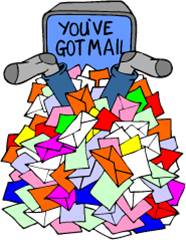 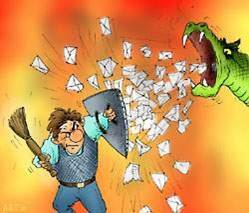 PAGE 3  |
Подмосковные вечера
|  19 September 2010
Как менялась кибер-преступность
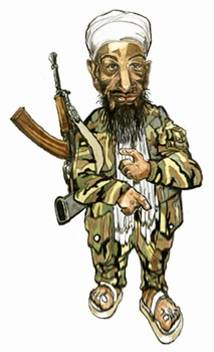 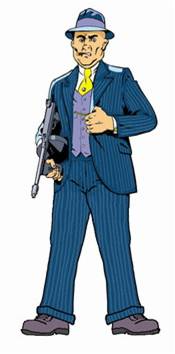 Середина – Конец 90х компьютерные хулиганы

Начало 2000х – сетевые воры

Середина 2000х – кибер-преступники

Настоящее время – кибер-террористы
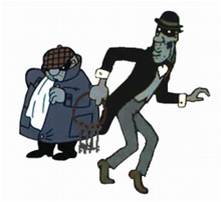 PAGE 4  |
Подмосковные вечера
|  19 September 2010
Что нового в подходе к защите
Отсутствие традиционного периметра сети – защита мобильных устройств

Рост числа угроз – большее внимание проактивной защите
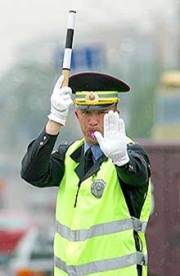 PAGE 5  |
Подмосковные вечера
|  19 September 2010
Только ли антивирус?
Неправильное (небезопасное) проектирование

Отсутствие системы работы с обновлениями

Слабость парольной защиты

Неосведомленность пользователей
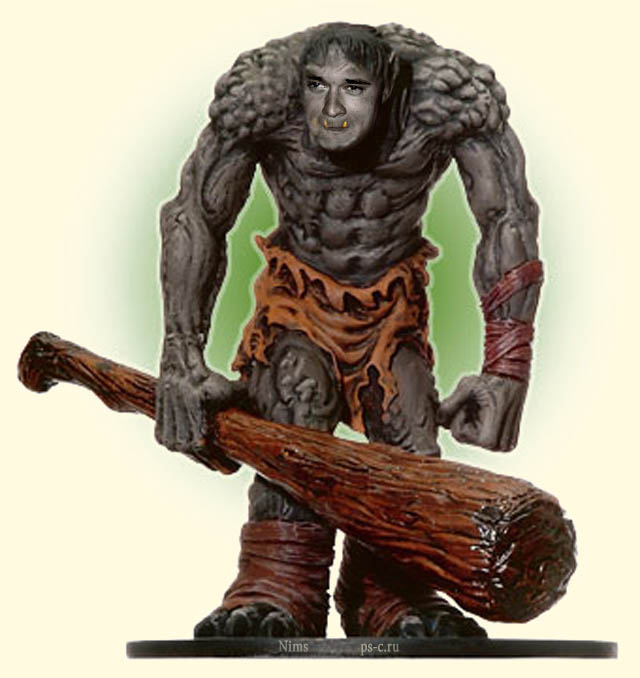 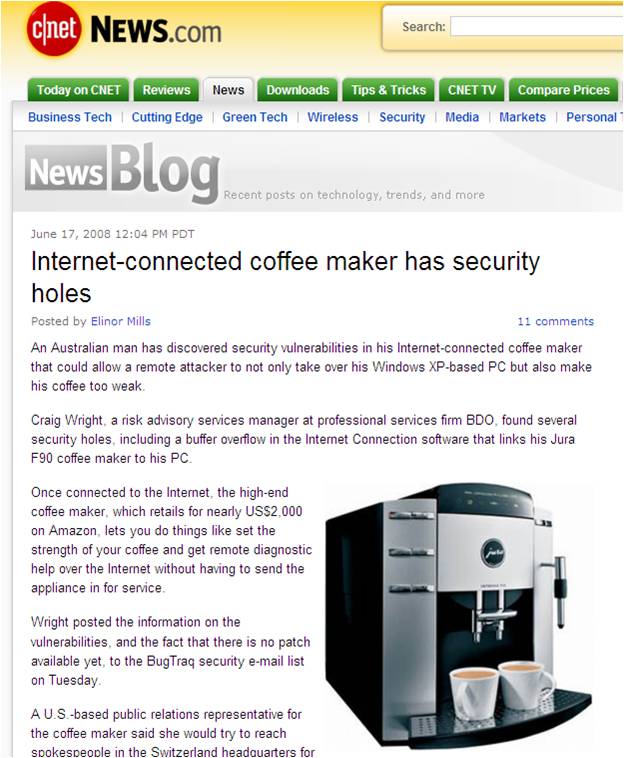 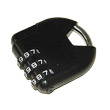 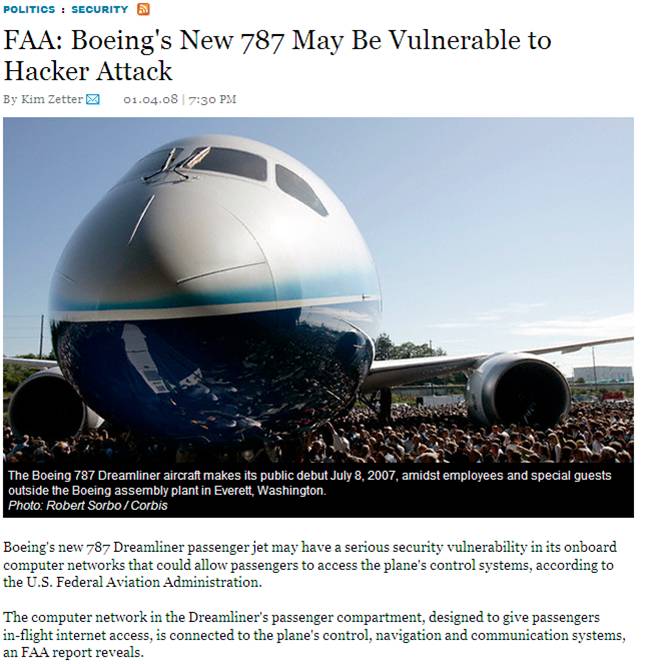 PAGE 6  |
Подмосковные вечера
|  19 September 2010
Подводя итоги
Антивирусная защита нужна;
Современные угрозы направлены именно на вашу отрасль, на вашу организацию;
Современная вычислительная сеть – это весь мир (полный опасностей);
Антивирус – не панацея, а одно из звеньев цепи защиты.
PAGE 7  |
Подмосковные вечера
|  19 September 2010
Что нужно знать ИТ директору об антивирусной защите
Косичкин Роман, Руководитель группы консалтинга и предпродажной поддержки, Kaspersky Lab
28 сентября 2010 г. / IV CIO & CXO Конгресс «Подмосковные вечера»